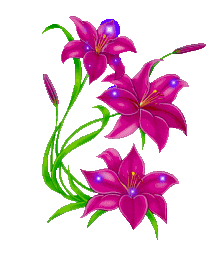 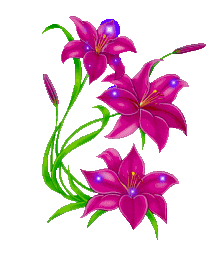 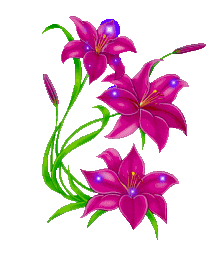 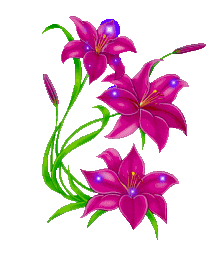 TẬP ĐỌC
Mẩu giấy vụn
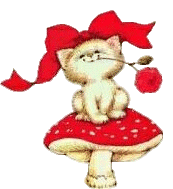 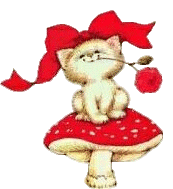 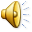 Tập đọc
Mẩu giấy vụn( tiết 1)
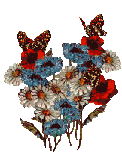 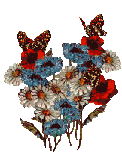 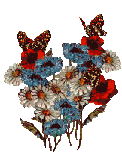 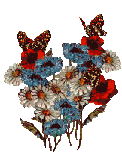 Tập đọc
MẨU GIẤY VỤN
1. Luyện đọc
* Luyện đọc câu:
nổi lên,
lớp , nói
lắng nghe
Luyện đọc câu
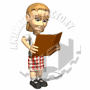 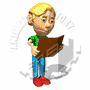 Luyện đọc đoạn
Đoạn1: “Lớp học rộng rãi…….. Lối ra vào.”
Đoạn 2 : “Cô giáo bước vào lớp…… cô nói tiếp.”
Đoạn 3: “Cả lớp im lặng……  đúng đấy ạ !”
Đoạn 4: “Bỗng một em gái……vui quá”
Luyện đọc câu
Lớp ta hôm nay sạch sẽ quá ! Thật đáng khen !
Lớp ta hôm nay sạch sẽ quá ! Thật đáng khen !
Các em hãy lắng nghe và cho biết   mẩu giấy đang nói gì nhé !
Các em hãy lắng nghe và cho biết   mẩu giấy đang nói gì nhé !
Các em hãy lắng nghe và cho biết   mẩu giấy đang nói gì nhé !
Các bạn ơi !  Hãy bỏ tôi vào sọt rác !
Các bạn ơi !  Hãy bỏ tôi vào sọt rác !
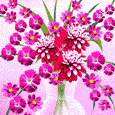 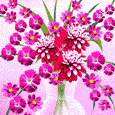 Giải nghĩa từ
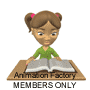 tiếng xì xào
đánh  bạo
thích thú
hưởng ứng
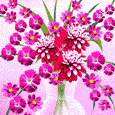 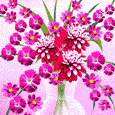 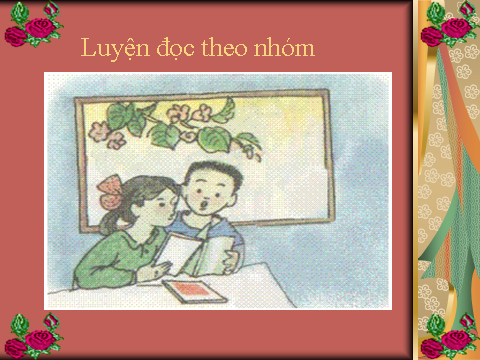 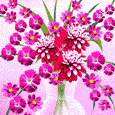 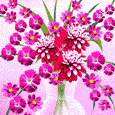 các nhóm đọc bài
Cả lớp đồng thanh đọc bài
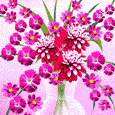 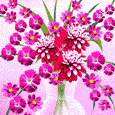 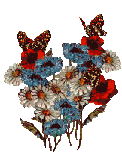 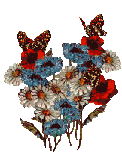 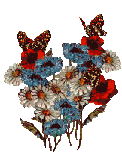 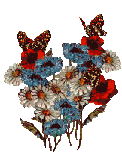 Hoạt động 2: Tìm hiểu nội dung
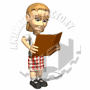 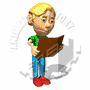 TẬP ĐỌC
Mẩu giấy vụn
Tiết 2
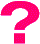 Tìm hiểu bài
Cõu hỏi: Mẩu giấy vụn nằm ở  đõu? Cú dễ thấy khụng?
Trả lời: Mẩu giấy vụn nằm ngay giữa lối ra vào, rất dễ thấy.
TẬP ĐỌC
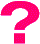 Mẩu giấy vụn
Tiết 2
Tim hiểu bài
Câu hỏi: Cô giáo yêu cầu cả lớp làm gì
Trả lời: Cô yêu cầu cả lớp lắng nghe và cho cô biết mẩu giấy đang nói gì ?
TẬP ĐỌC
Mẩu giấy vụn
Tiết 2
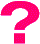 Tìm hiểu bài
Cõu hỏi:Bạn gỏi nghe thấy mẩu giấy núi gỡ?
Trả lời: Cỏc  bạn ơi , Hóy bỏ tụi vào sọt rỏc!.
TẬP ĐỌC
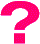 Mẩu giấy vụn (tiết 2)
Câu hỏi:Em hiểu ý cô giáo nhắc nhở học sinh điều gì ?
Trả lời: Phải chú ý thức giữ gìn vệ sinh trường lớp.
 - phải giữ gìn trường lớp sạch đẹp.
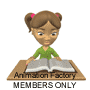 Hoạt động 3:Luyện đọc lại
Thi đọc truyện theo vai.
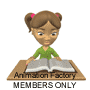